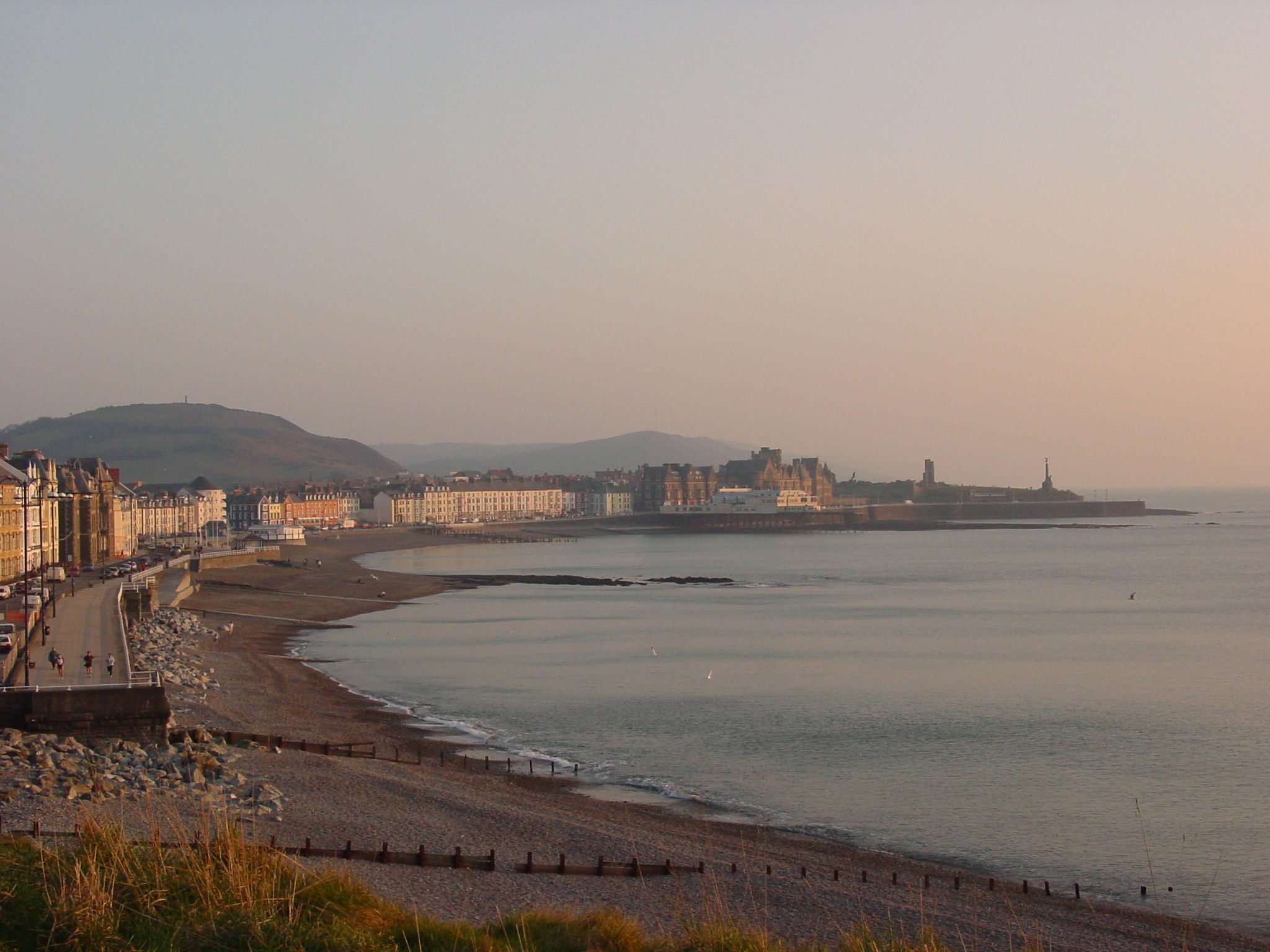 Automating Biology using 
Robot Scientists
Ross D. King
Department of Computer Science
Aberystwyth University

rdk@aber.ac.uk
Automating Biology
The Concept of a Robot Scientist
We have developed the first computer system that is capable of originating its own experiments, physically doing them, interpreting the results, and then repeating the cycle.
Background Knowledge
Analysis
Hypothesis Formation
Consistent
Hypotheses
Experiment
Results Interpretation
Experiment selection
Final Theory
Robot
Motivation: Philosophical
What is Science?

The question whether it is possible to automate the scientific discovery process seems to me central to understanding science.

There is a strong philosophical position which holds that we do not fully understand a phenomenon unless we can make a machine which reproduces it. 

“What I cannot create, I do not understand” (Richard Feynman).
Motivation: AI
Science is an excellent test bed for AI

Science v Chess
abstract world: 64 squares, 36 pieces.
Computers play chess as well or better than the best humans, and computers can now make strikingly beautiful moves. 

Science v General Intelligence
Abstraction
Nature is honest
Motivation: Technological
In many areas of science our ability to generate data is outstripping our ability to analyse it.

One scientific area where this is true is Systems Biology, where data is now being generated on an industrial scale.  

The analysis of scientific data needs to become as industrialised as its generation.
Technological Advantages
Robot Scientists have the potential to increase the productivity of science
by enabling the high-throughput testing of hypotheses.

Robot Scientists have the potential to improve the quality of science 
by enabling the description of experiments in greater detail and semantic clarity.
Scientific Discovery
Meta-Dendral: Analyis of mass-spectrometry data.  Feigenbaum, Djerassi, Lederburg (1969).

Bacon: Rediscovering physics and chemistry.  Langley, Bradshaw, Simon (1979).

Automated discovery in a chemistry laboratory.  Zytkow, Zhu, Hussman (1990).
Robot Scientist Timeline
1999-2004 Initial Robot Scientist Project
Limited Hardware
Collaboration with Douglas Kell (Aber Biology), Steve Oliver (Manchester), Stephen Muggleton (Imperial)
King et al. (2004) Nature, 427, 247-252

2004-2011 Adam Project
 Sophisticated Laboratory Automation
Collaboration with Steve Oliver (Cambridge).
King et al. (2009) Science, 324, 85-89

2008-2011 Eve Project
Adam
The Experimental Cycle
Background Knowledge
Analysis
Hypothesis Formation
Consistent
Hypotheses
Experiments(s)
Experiment(s) selection
Final Theory
Robot
Results
Interpretation
The Application Domain
Functional genomics
In yeast (S. cerevisiae) ~15% of the 6,000 genes still have no known function.
EUROFAN 2 made all viable single deletant strains.
Task to determine the “function” of a gene by growth experiments.
Logical Cell Model
We have developed a logical formalism for modelling metabolic pathways (encoded in Prolog).  This is essentially a directed labeled hyper-graph: with metabolites as nodes and enzymes as arcs. 

If a path can be found from cell inputs (metabolites in the growth medium) to all the cell outputs (essential compounds) then the cell can grow.
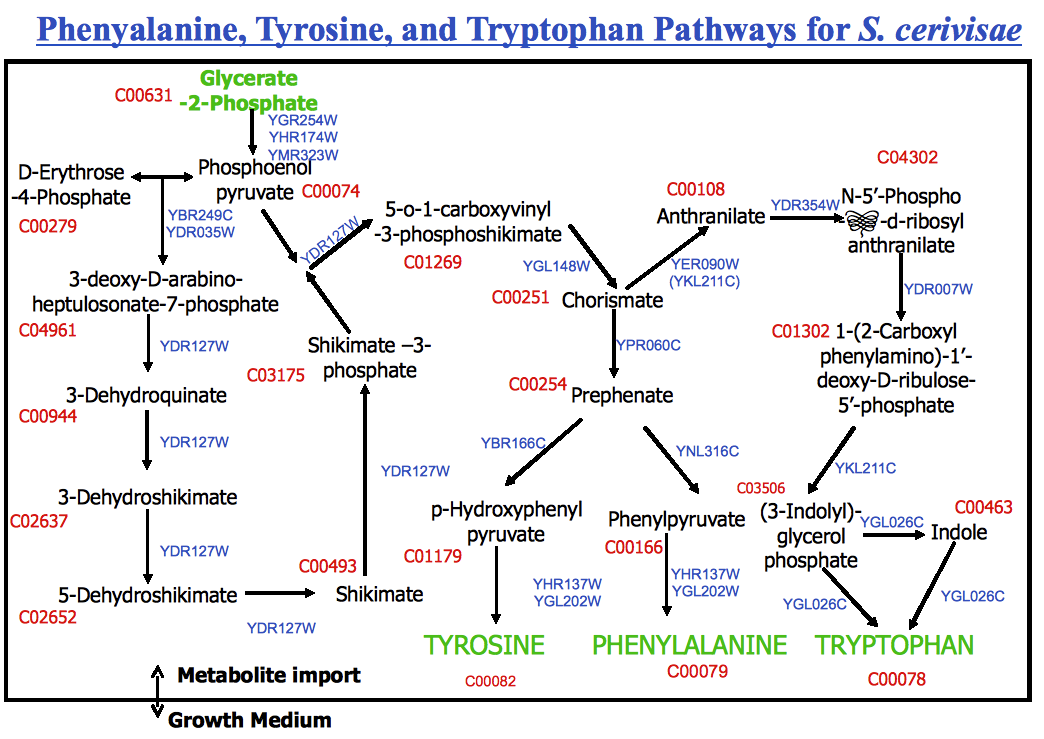 ß
Genome Scale Model of Yeast Metabolism
It covers most of what is known about yeast metabolism.
Includes 1,166 ORFs (940 known, 226 inferred).
Growth if path from growth medium to defined end-points.
State-of-the-art accuracy in predicting cell viability.

Now integrated with Yeast 4.0.
The Experimental Cycle
Background Knowledge
Analysis
Hypothesis Formation
Consistent
Hypotheses
Experiments(s)
Experiment(s) selection
Final Theory
Robot
Results
Interpretation
Locally Orphan Enzymes
Adam’s model of yeast metabolism has “locally orphan enzymes” these catalyse biochemical reactions known to be in yeast, but for which the coding genes are unknown.



Adam uses bioinformatic methods to abduce genes which could encode these orphan enzymes - hypotheses.
Automated Model Completion
Model of
Metabolism
Experiment
Formation
Hypothesis
Formation
REACTION
Bioinformatics
Database
?
Experiment
+
FASTA32
PSI-BLAST
Gene Identification
Deduction
orthologous(Gene1, Gene2) → similar_sequence(Gene1, Gene2). 
Abduction
similar_sequence(Gene1, Gene2) → orthologous(Gene1, Gene2).
[Speaker Notes: * Explain experimental cycle]
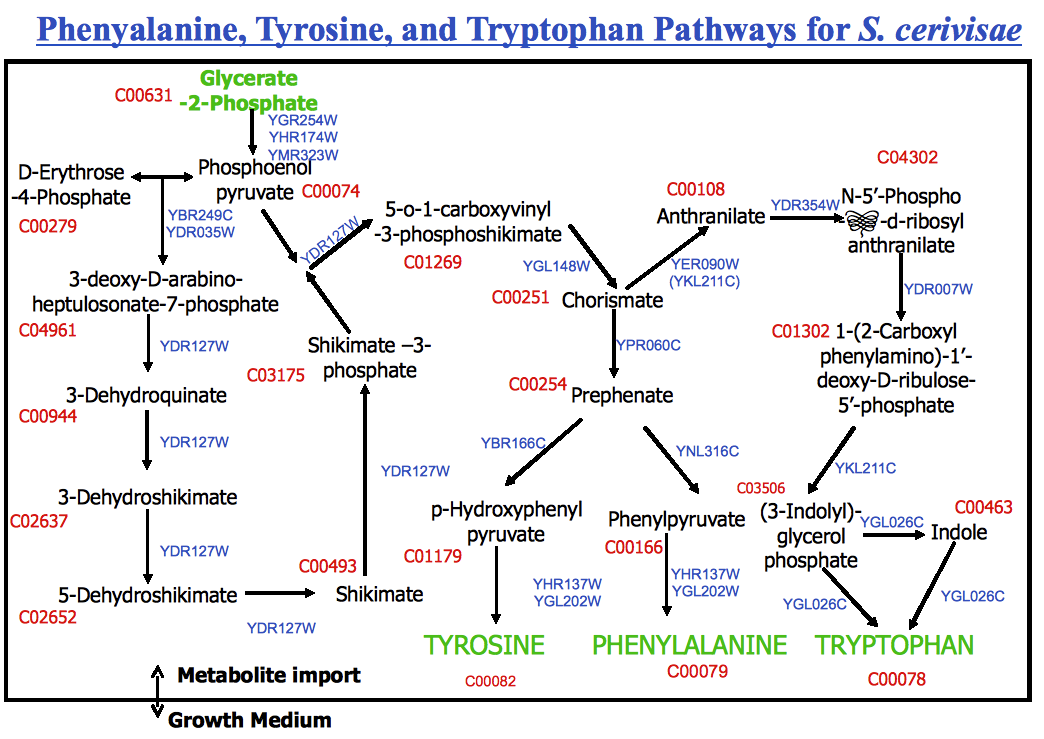 ß
?
The Experimental Cycle
Background Knowledge
Analysis
Hypothesis Formation
Consistent
Hypotheses
Experiments(s)
Experiment(s) selection
Final Theory
Robot
Results
Interpretation
The Form of the Experiments
Hypothesis 1: Gene YER152C codes for the enzyme the reaction: chorismate   prephenate.
Hypothesis 2: Gene YGL060W codes for the enzyme the reaction: chorismate  prephenate.

These can be tested by:
Growing YER152C in environment +/- prephenate.
Growing YGL060W in environment +/- prephenate.
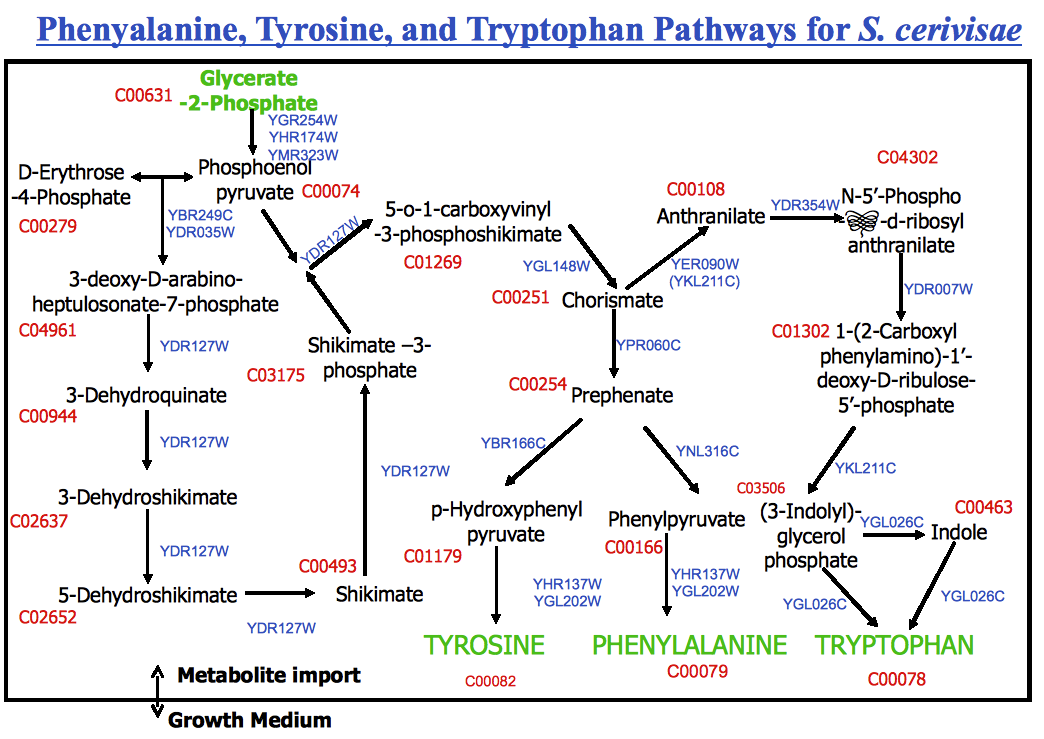 ß
?
The Experimental Cycle
Background Knowledge
Analysis
Hypothesis Formation
Consistent
Hypotheses
Experiments(s)
Experiment(s) selection
Final Theory
Robot
Results
Interpretation
Adam
One of the most sophisticated pieces of laboratory automation in the world.
Designed to fully automate yeast growth experiments.
Has a -20C freezer, 3 incubators, 2 readers, 3 liquid handlers, 3 robotic arms, 2 robot tracks, a centrifuge, a washer, an environmental control system, etc.
Is capable of initiating ~1,000 new experiments and >200,000 observations per day in a continuous cycle.
LIMS Setup
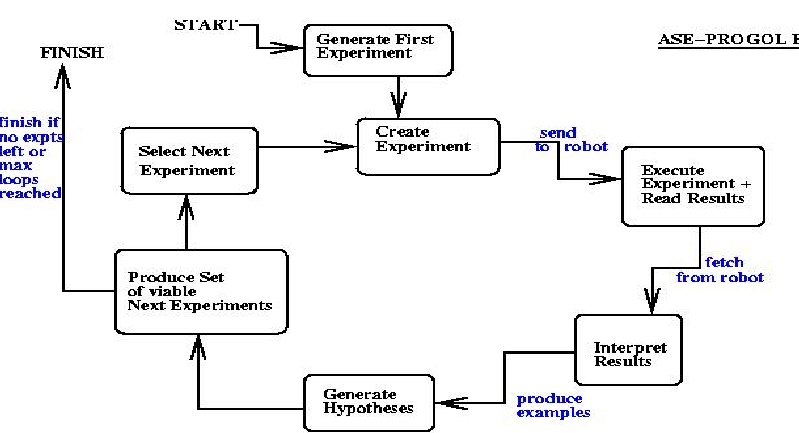 Diagram of Adam
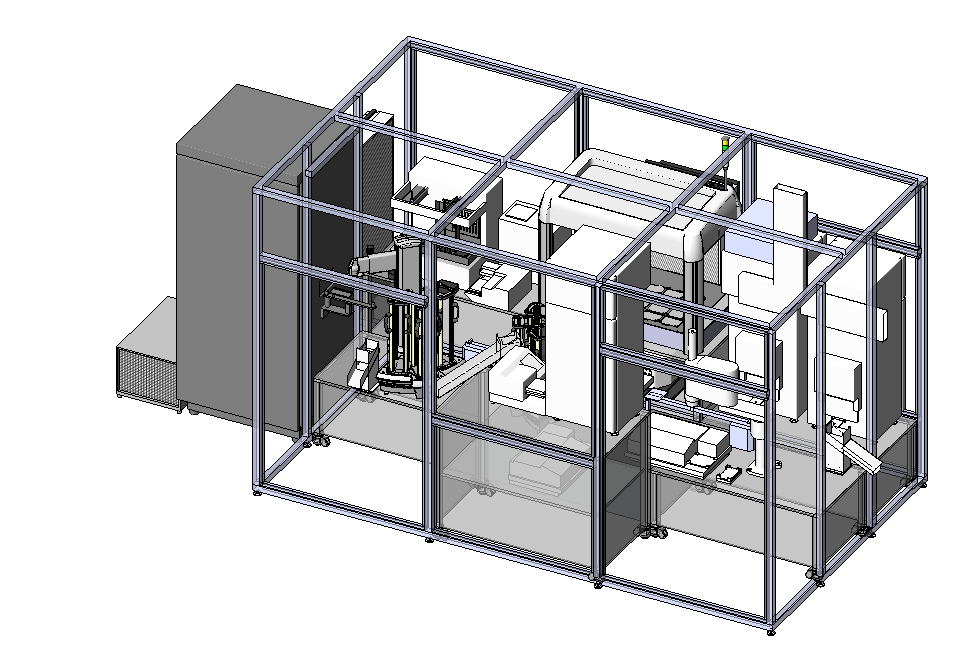 Adam
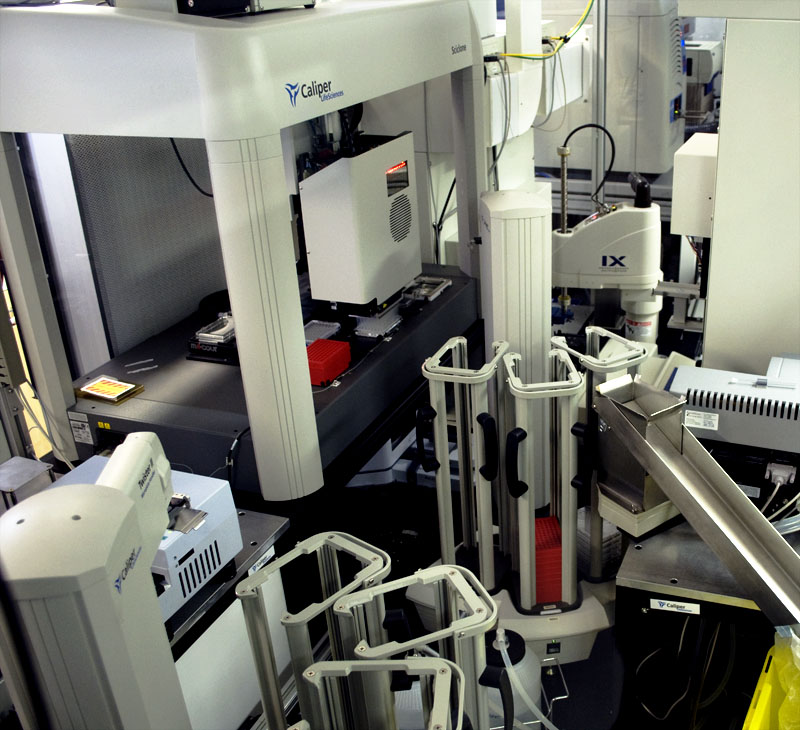 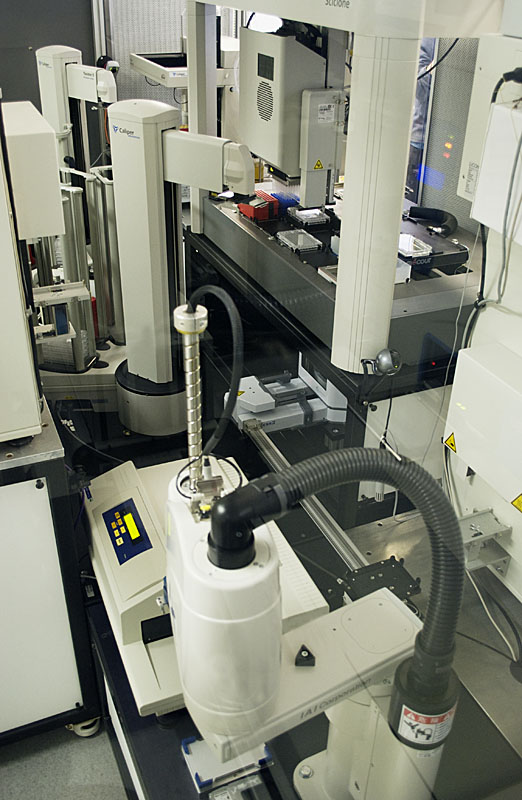 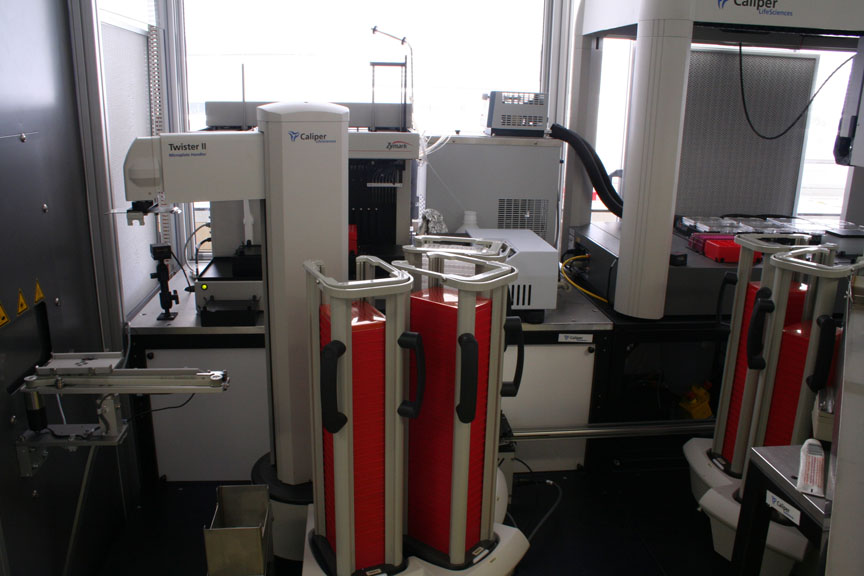 Adam in Action
Growth plates
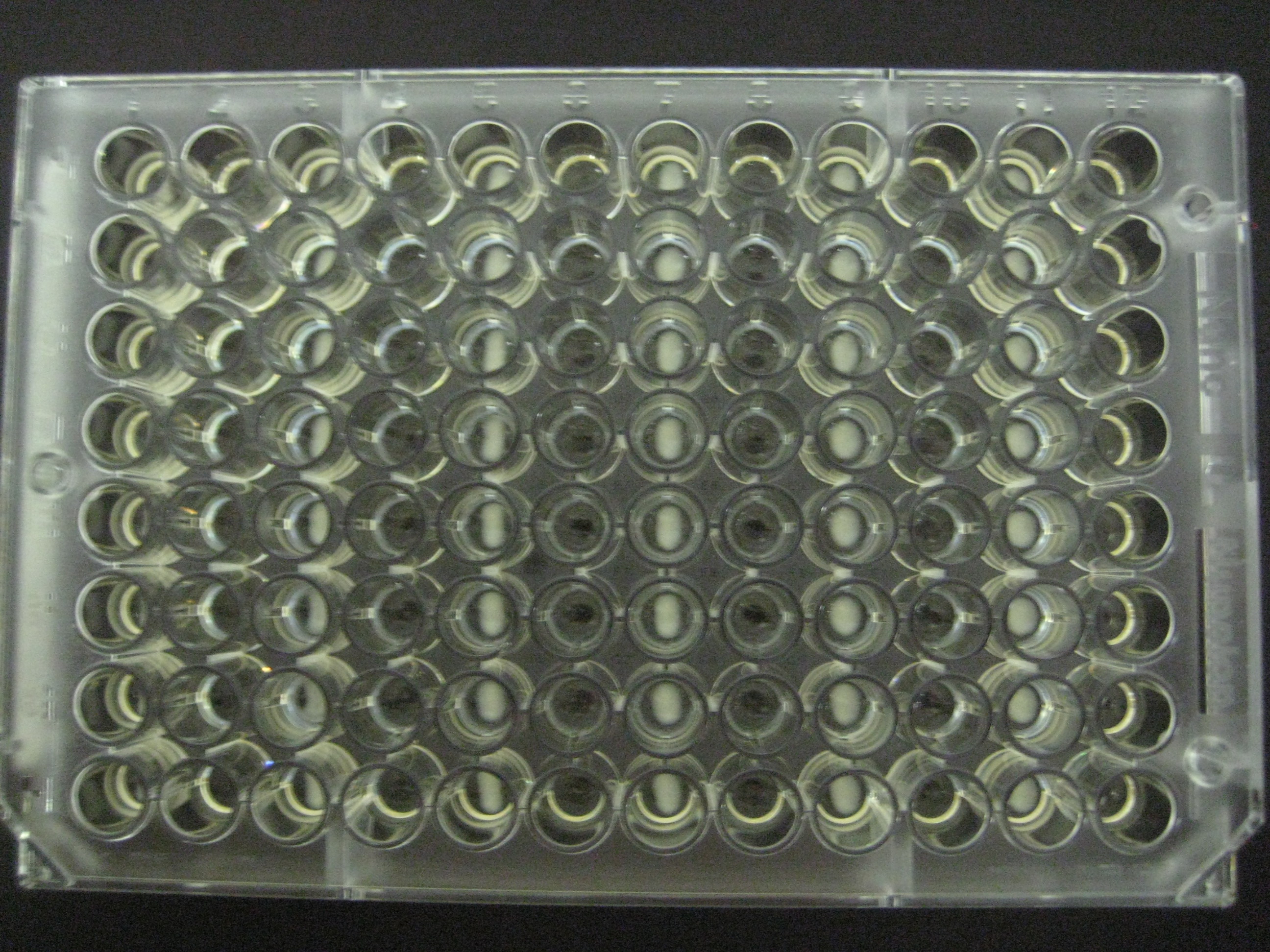 Example Growth Curves
Arginine as N source
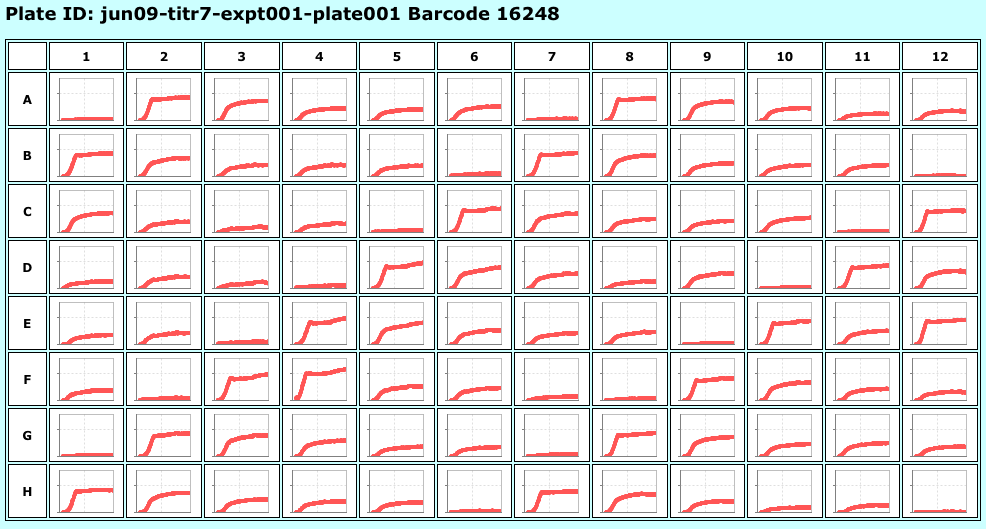 Growth curves
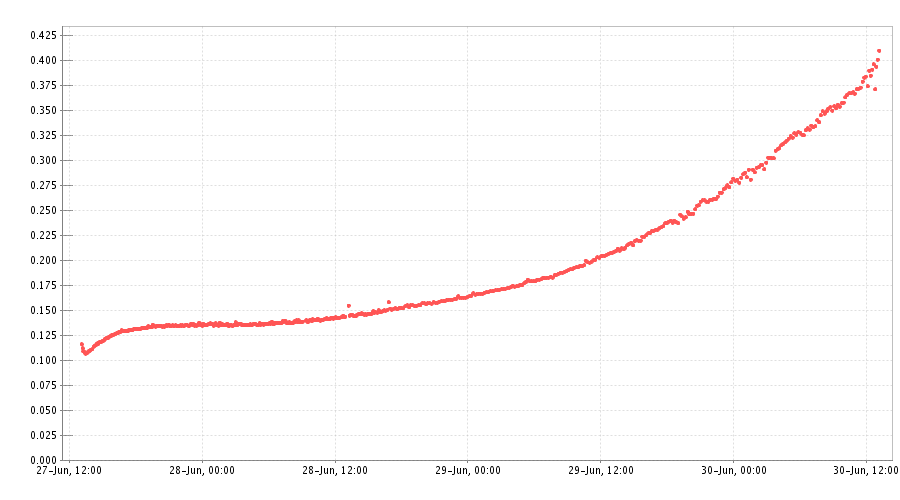 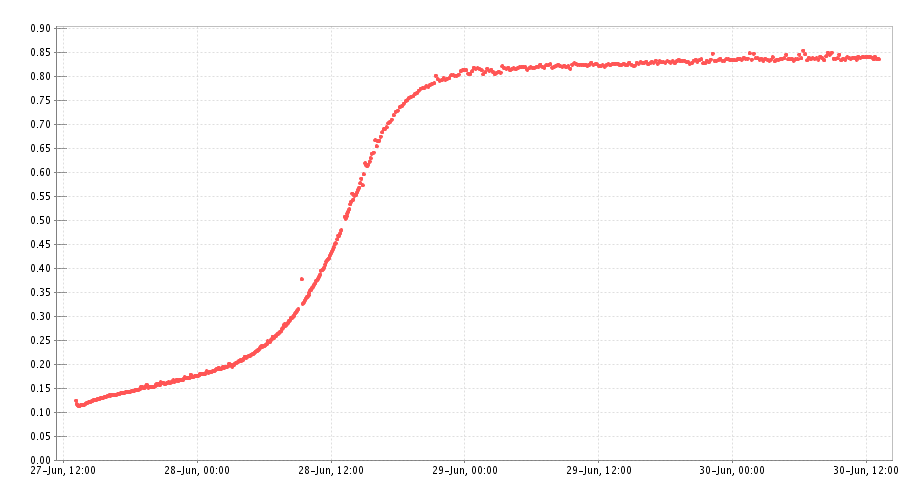 OD
OD
Time
Time
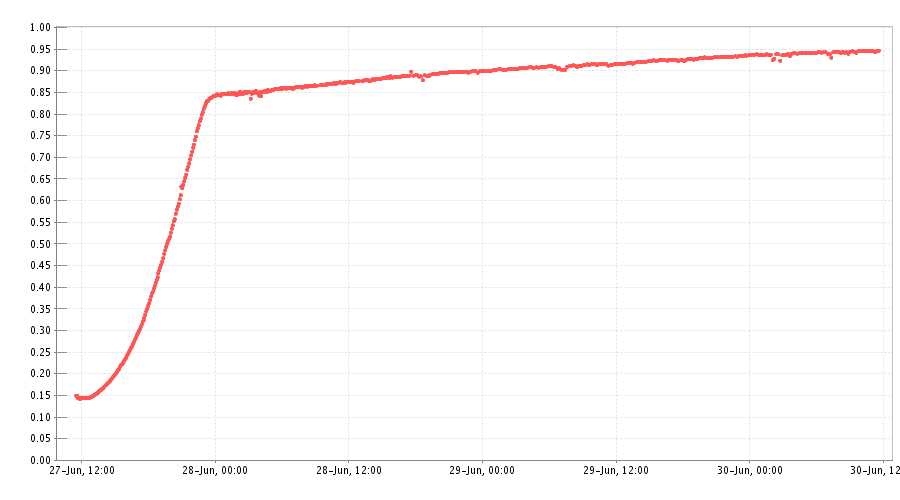 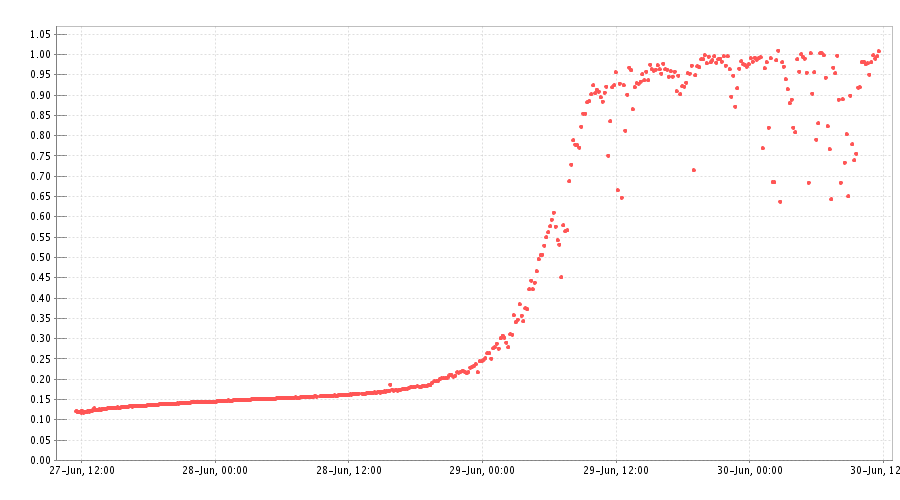 OD
OD
Time
Time
The Experimental Cycle
Background Knowledge
Analysis
Hypothesis Formation
Consistent
Hypotheses
Experiments(s)
Experiment(s) selection
Final Theory
Robot
Results
Interpretation
Qualitative to Quantitative
The functions of most genes in S. cerevisiae that when deleted result in auxotrophy (no growth) have already been discovered.
Most genes of unknown function only affect growth quantitatively.
They may have slower growth (bradytrophs), faster growth, higher/lower biomass yield, etc.
The Experimental Cycle
Background Knowledge
Analysis
Hypothesis Formation
Consistent
Hypotheses
Experiments(s)
Experiment(s) selection
Final Theory
Robot
Results
Interpretation
Discovery of Novel Science
Novel Science
Adam generated and confirmed twelve novel functional-genomics hypotheses concerning the identify of genes encoding enzymes catalysing orphan reactions in the metabolic network of the yeast S. cerevisiae. 

Adam's conclusions have been manually verified using bioinformatic and biochemical evidence.
Novel Scientific Knowledge
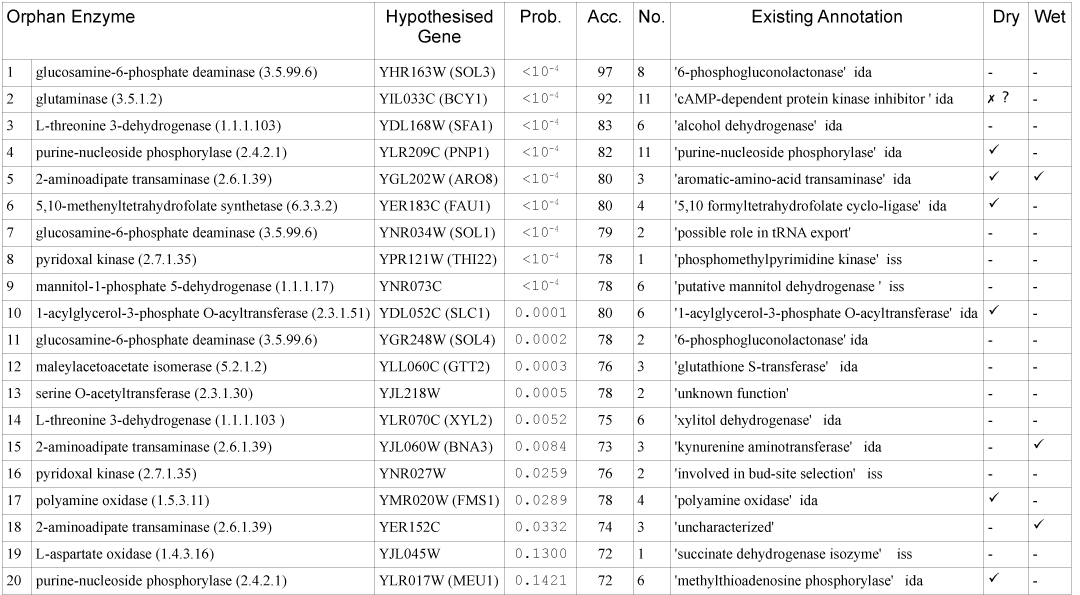 A 50 Year Old Puzzle
The enzyme 2-aminoadipate: 2-oxoglutarate aminotransferase was a locally orphan enzyme.  
It is in the lysine biosynthesis pathway which has been studied for 50 years in fungi: target for antibiotics, and on path to penicillin.

Adam formed three hypotheses for the gene to encode this enzyme: YER152C, YJL060W, and YGL202W (in that order of probability).

Currently KEGG states that YGL202W is the gene.
Evidence from 1960’s that at least 2 isoenzymes are involved.
Confirmed New Knowledge
Adam’s differential growth experiments were consistent with all three genes encoding 2-oxoglutarate aminotransferase.
Manual experiments: purified protein + enzyme assays are consistent.
YGL202W literature confirmed. 
YJL060W (was annotated as an arylformamidase, new (08) annotation kynurenine aminotransferase)
YER152C (currently not annotated)

YGL202W & YJL060W double knockout is lethal
Adam’s current work
Learning Systems Biology
The goal is to get Adam to automatically improve its state-of-the-art FBA model by designing new experiments.

The experiments are “perturbation” growth experiment 
remove gene(s)
add metabolite.

Combines ideas from logical and FBA modelling
Overview
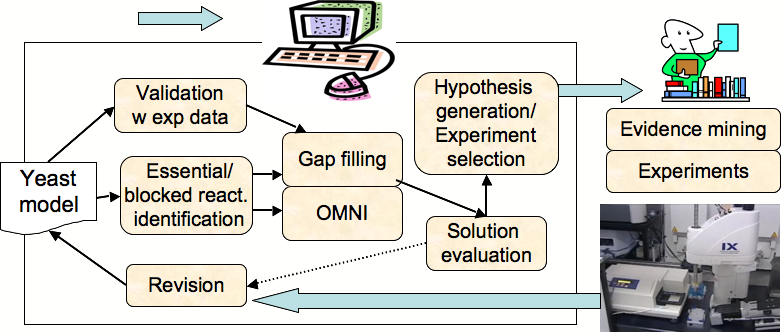 Formalising Biology
Formalization of Science
The goal of science is to increase our knowledge of the natural world through the performance of experiments.  

This knowledge should, ideally, be expressed in a formal logical language. 

Formal languages promote semantic clarity, which in turn supports the free exchange of scientific knowledge and simplifies scientific reasoning.
Robot Scientist & Formalisation
Robot Scientists provide excellent test-beds for the development of methodologies for formalising science.

Using them it is possible to completely capture and digitally curate all aspects of the scientific process.

The ontology LABORS is designed to enable the open access of the Robot Scientist experimental data and metadata to the scientific community.  

Soldatova et al. (2006) Bioinformatics
Adam’s Investigations
This formalisation involves >10,000 different research units in a nested tree-like structure 11 levels deep.

It logically connects >6.6 million OD600nm measurements to hypotheses, experimental goals, results, etc. 

No previous large-scale experimental work has been so comprehensively described and recorded.
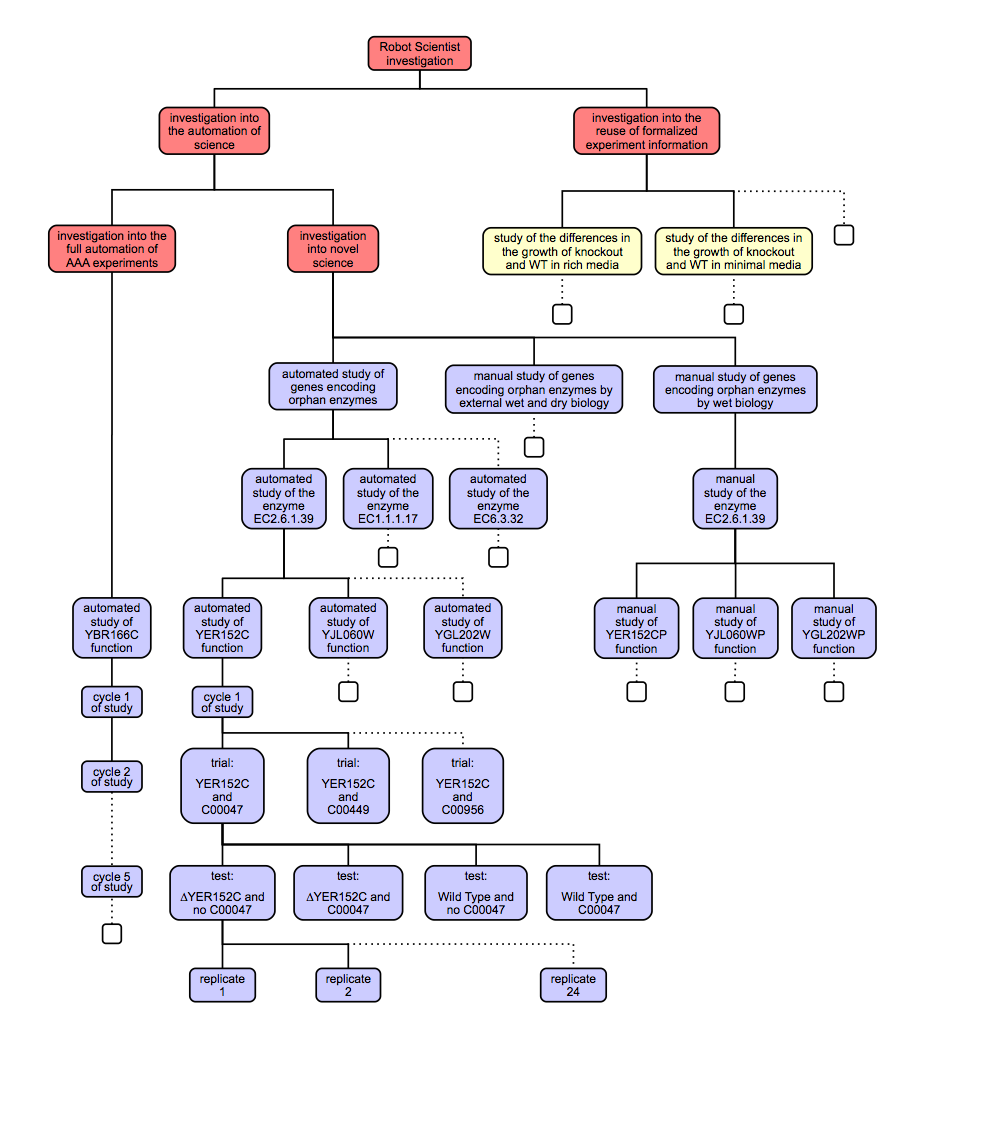 Levels in the Formalisation
Investigation into the automation of Science
	Investigation into the automation of novel science
		 Investigation into the automated discovery of genes encoding orphan enzymes
			Automated study of  E.C.2.6.1.39 encoding
				Cycle 1 of automated study of  YER152C function
					YER152C and Lysine automated trial
						Experiment 1 (wild-type no metabolite)
							Replicate 1 (well)
								Observation 1
automated study of yer152c function
automated study: automated study of yer152c_function
has domain of study: functional genomics
has investigator = robot scientist Adam
has goal: 'To test the hypothesis that gene YER152C encodes an enzyme with enzyme class E.C.2.6.1.39'.
has organism of study: Saccharomyces Cerevisiae
   has ncbi taxonomy ID: 4932
has hypotheses-set:
    has research hypothesis 1: encodes(yer152c,ec_2_6_1_39)
    has negative hypothesis 2: not encodes(yer152c,ec_2_6_1_39)
has cycle 1 of study 
has study result: the strength of evidence that encodes(yer152c,ec_2_6_1_39):
           highest accuracy of random forest evidence: 74%
           proportion of random forest evidence >=70%: 2/3 
has study conclusion: hypothesis 1 confirmed
has text representation:
a:automated study(X) :- a:automated_study_of_yer152c_function.
a:hypotheses-set(X) :- a:research_hypothesis(X). 
a:cycle_of_study(X) :- a:cycle_1_of_study_(X). 
a:hypotheses-set(X) :- a:negative_hypothesis(X). 
a:domain_of_study(Y) :- a: automated study(X), a:has_ domain_of_study(X,Y).
a:investigator(Y) :- a: automated study(X), a:has_ investigator(X,Y).
a:goal(Y) :- a: automated study(X), a:has_goal(X,Y).
a:organism_of_study (Y) :- a: automated study(X), a:has_organism_of_study(X,Y).
a:hypotheses-set(Y) :- a: automated study(X), a:has_hypotheses-set(X,Y).
a:cycle_of_study(Y) :- a: automated study(X), a:has_cycle_of_study(X,Y).
a:study_result(Y) :- a: automated study(X), a:has_study_result(X,Y).
a:study_conclusion(Y) :- a: automated study(X), a:has_study_conclusion(X,Y).
a:domain_of_study(X) :- a:functional_genomics.
a: investigator(X) :- a:adam.
a:goal(X) :- a: to_test_the_hypothesis_that_gene_YER152C
_encodes_an_enzyme_with_enzyme_class_E_C_2_6_1_39.
a:organism_of_study(X) :- a:saccharomyces_cerevisiae.
a:study_result(X) :- a:the_strength_of_evidence_of_hyypothesis_1.
a:study_conclusion(X) :- a:hypothesis_1_confirmed.
has datalog representation:
<?xml version="1.0"?>
<rdf:RDF
    xmlns="http://www.owl-ontologies.com/Ontology1204198571.owl#"
<owl:Class rdf:ID="goal"/>
  <owl:Class rdf:ID="study_result"/>
  <owl:Class rdf:ID="ncbi_taxonomy_ID"/>
  <owl:Class rdf:ID="cycle_of_study"/>
  <owl:Class rdf:ID="negative_hypothesis">
    <rdfs:subClassOf>
      <owl:Class rdf:ID="hypotheses-set"/>
    </rdfs:subClassOf>
  </owl:Class>
  <owl:Class rdf:ID="domain_of_study"/>
  <owl:Class rdf:ID="organism_of_study"/>
  <owl:Class rdf:ID="cycle_1_of_study_">
    <rdfs:subClassOf rdf:resource="#cycle_of_study"/>
  </owl:Class>
  <owl:Class rdf:ID="automated_study">
    <rdfs:subClassOf>
      <owl:Restriction>
        <owl:someValuesFrom rdf:resource="#goal"/>
        <owl:onProperty>
          <owl:ObjectProperty rdf:ID="has_goal"/>
        </owl:onProperty>
      </owl:Restriction>
    </rdfs:subClassOf>
    <rdfs:subClassOf>
      <owl:Restriction>
        <owl:someValuesFrom rdf:resource="#organism_of_study"/>
        <owl:onProperty>
          <owl:ObjectProperty rdf:ID="has_organism_of_study"/>
……………………………………………………….
has OWL representation:
Conclusions
Automation is becoming increasingly important in scientific research e.g. DNA sequencing, drug design.
The Robot Scientist concept represents the logical next step in scientific automation.
The Robot Scientist Adam is the first machine to have discovered novel scientific knowledge.
Scientific knowledge should be formalised to ensure the comprehensibility, reproducibility, and free exchange of knowledge with human and robot scientists.
Acknowledgments
ABERYSTWYTH
Wayne Aubrey
Amanda Clare
Douglas Kell
Maria Liakata
Chuan Lu
Magda Markham
Katherine Martin
Ronald Pateman
Jem Rowland
Andrew Sparkes
Larisa Soldatova
Mike Young
Ken Whelan
CAMBRIDGE
Elizabeth Bilsland
Steve Oliver
Pınar Pir